Какой бывает транспорт
Что такое транспорт?
На какие виды можно разделить транспорт? 
Рассказать об истории водного и воздушного транспорта.
Слово "транспорт" пришло в русский язык из Греции. В переводе с греческого языка оно обозначает "перемещать"
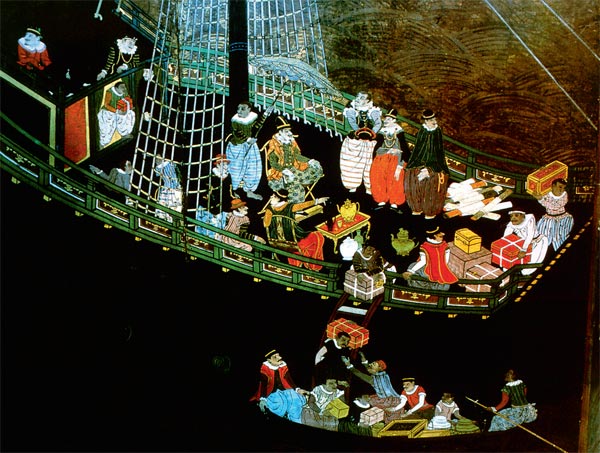 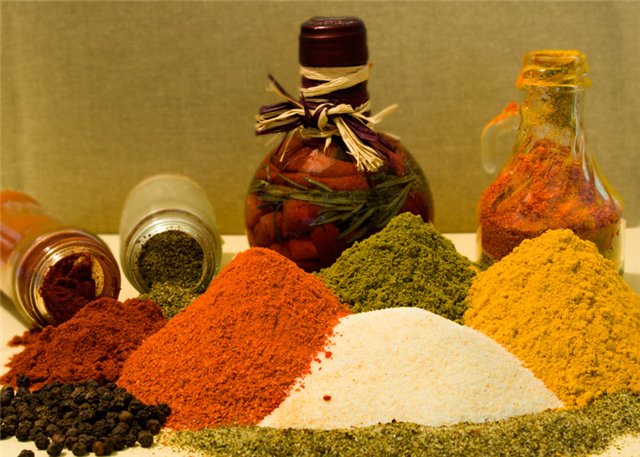 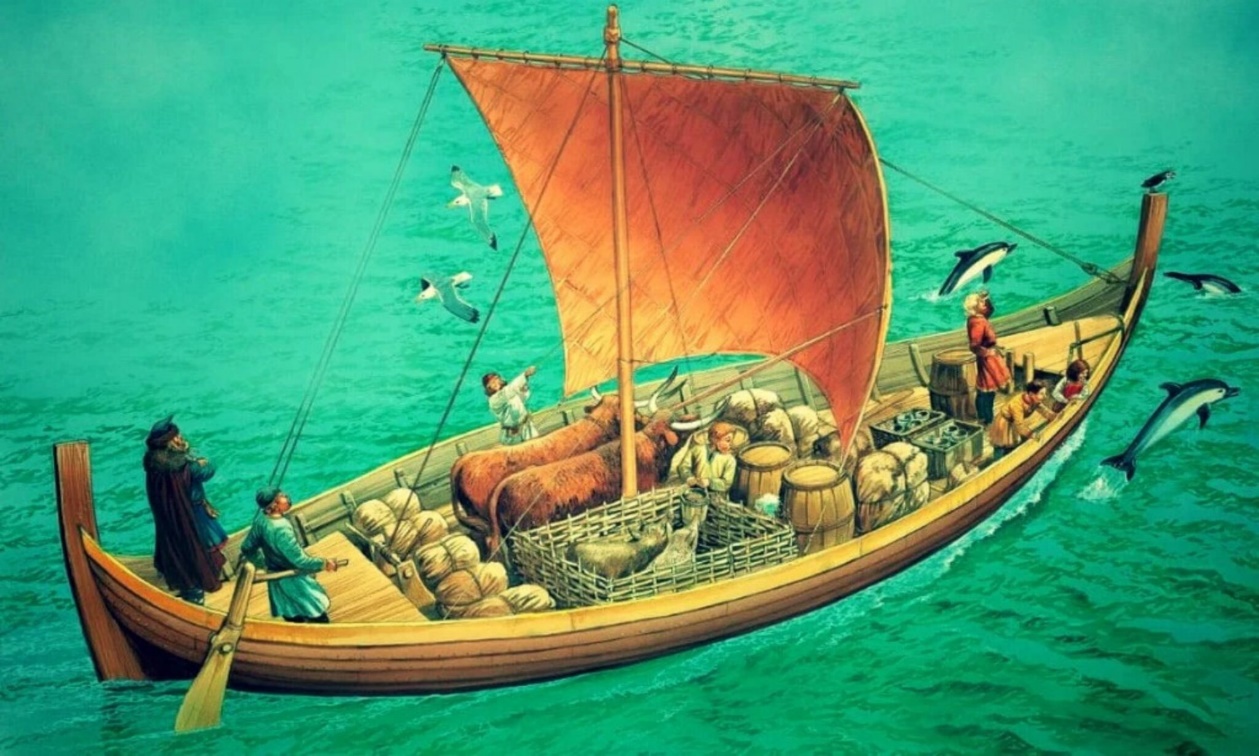 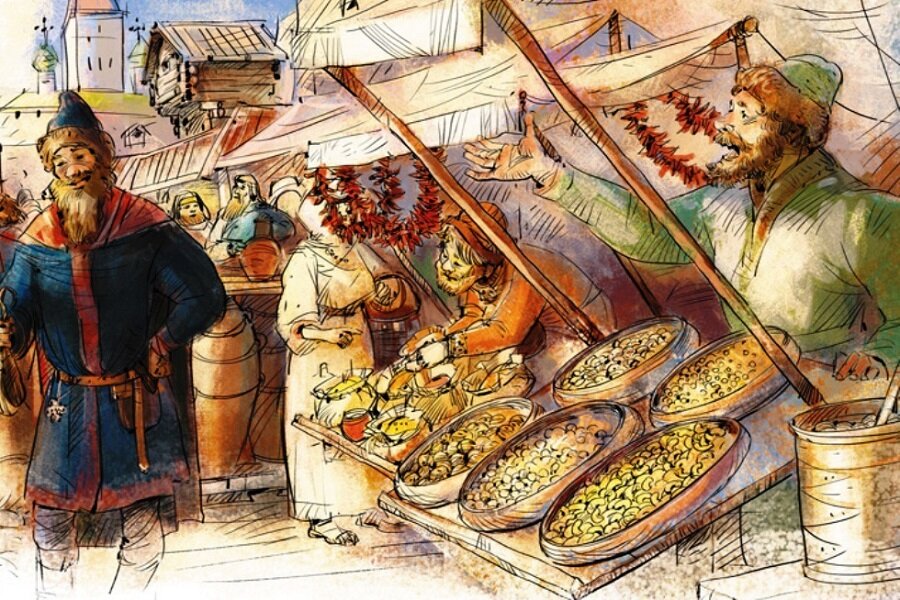 Первые транспортные средства появились в ХII веке: телега, которой пользовались в летний период времени, и сани, на которых ездили зимой
телега
сани
Затем появились кареты
Карета – это крытая телега. Предназначалась она для перевозки не грузов, а людей, причем богатых. Все это был личный транспорт.
 А каким ещё бывает транспорт?
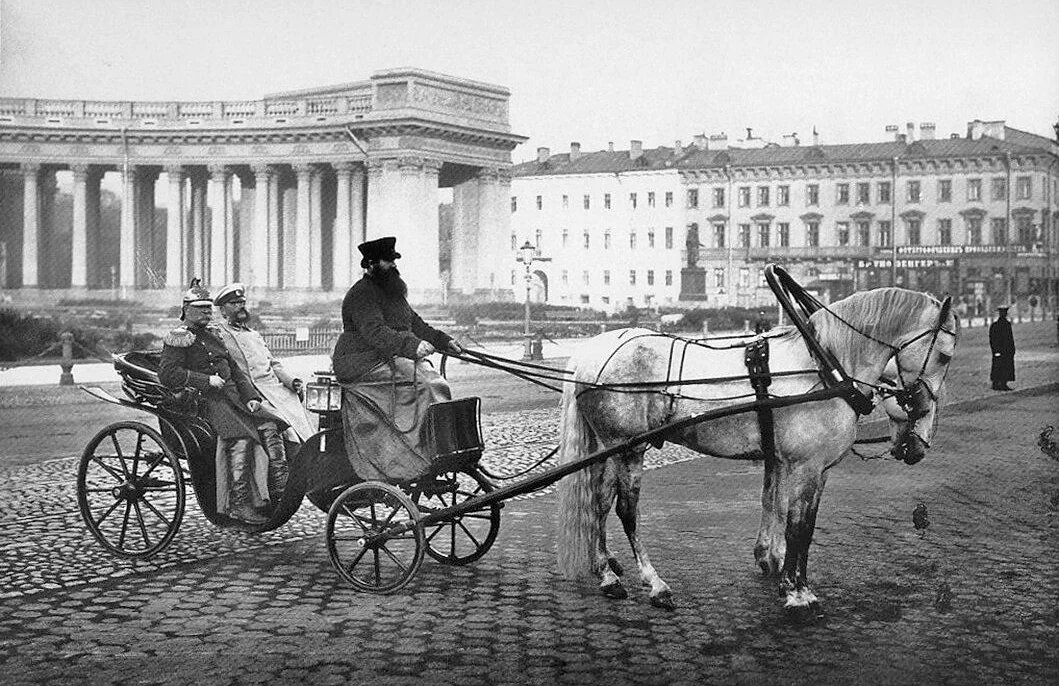 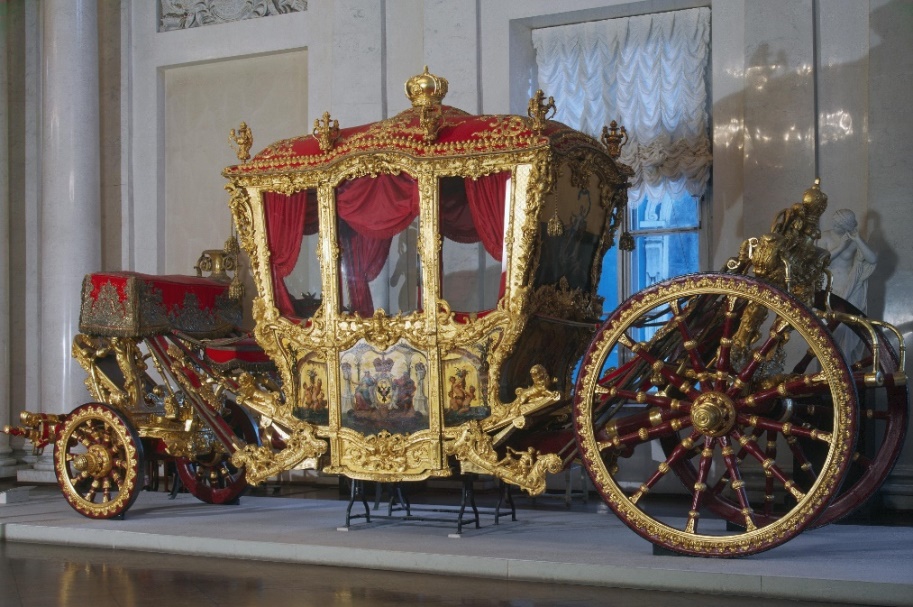 Общественный - это транспорт, которым пользуется большинство людей
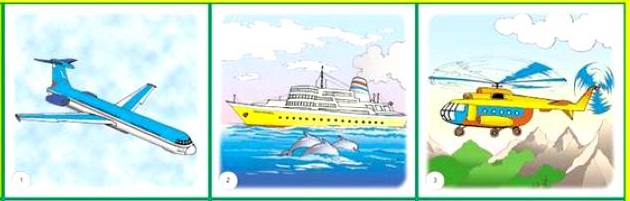 В конце 19 века появились первые автомобили
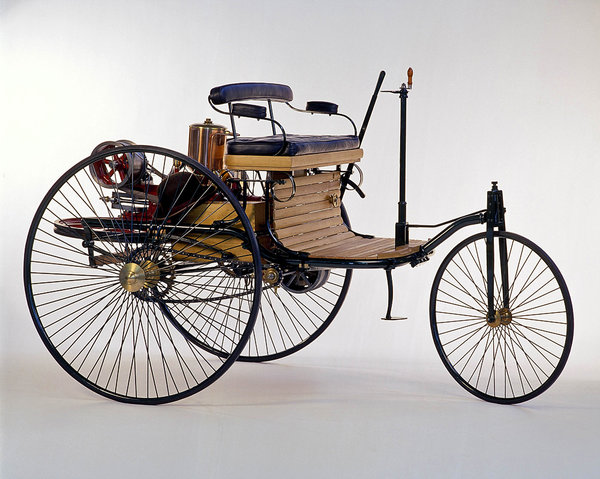 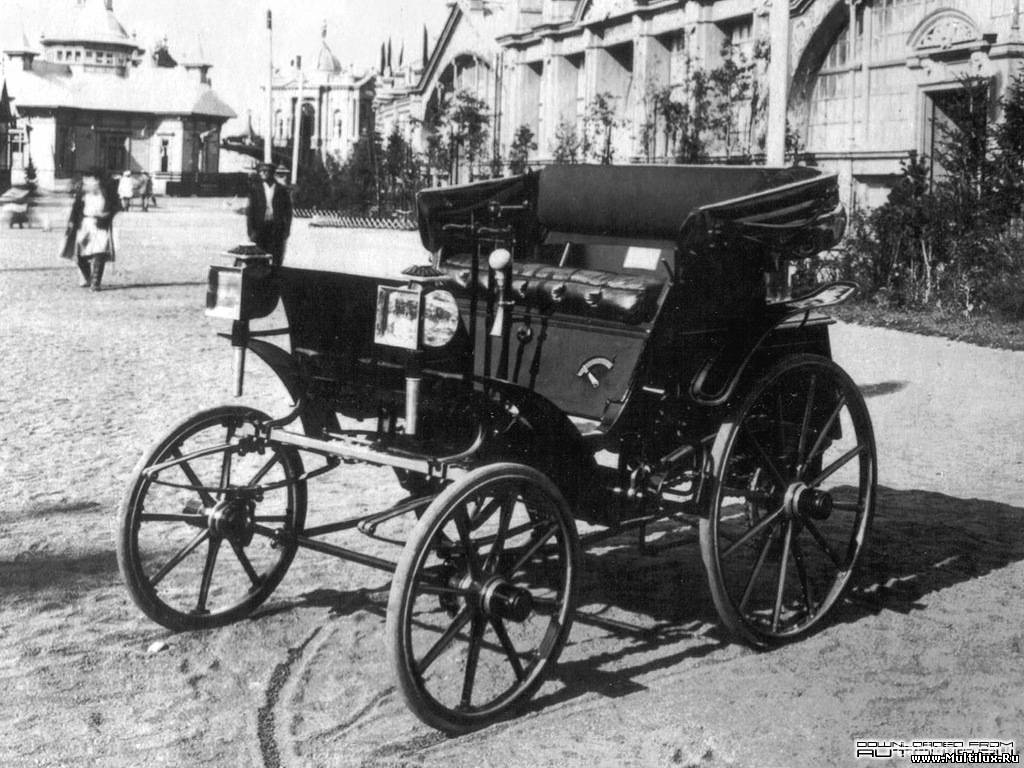 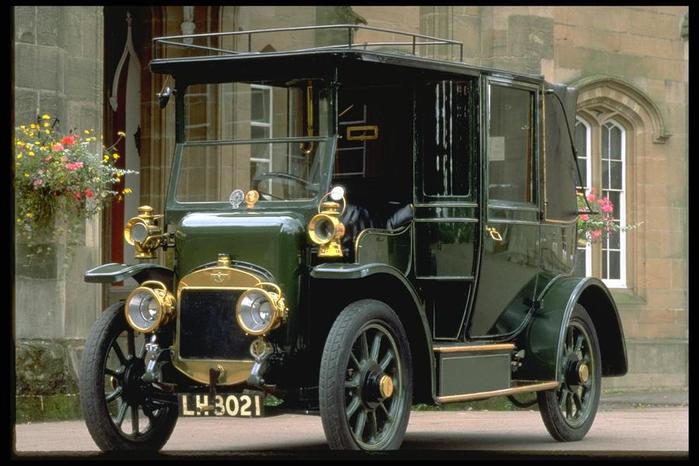 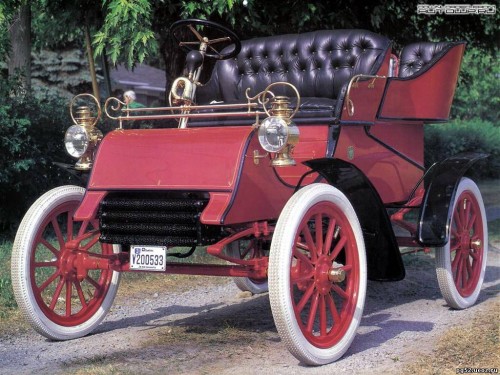 Транспорт необходим для облегчения передвижения, для перевозки грузов
Виды транспорта
Подземный транспорт – это метро
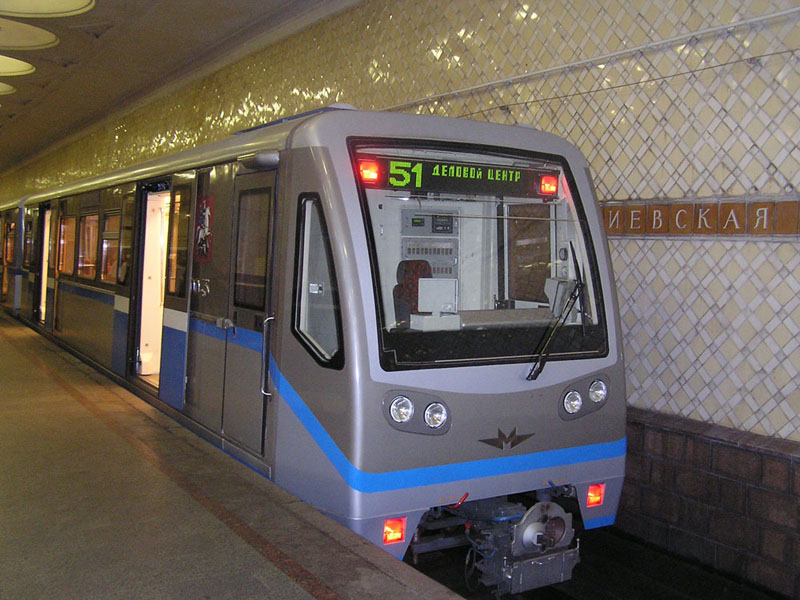 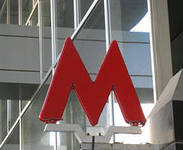 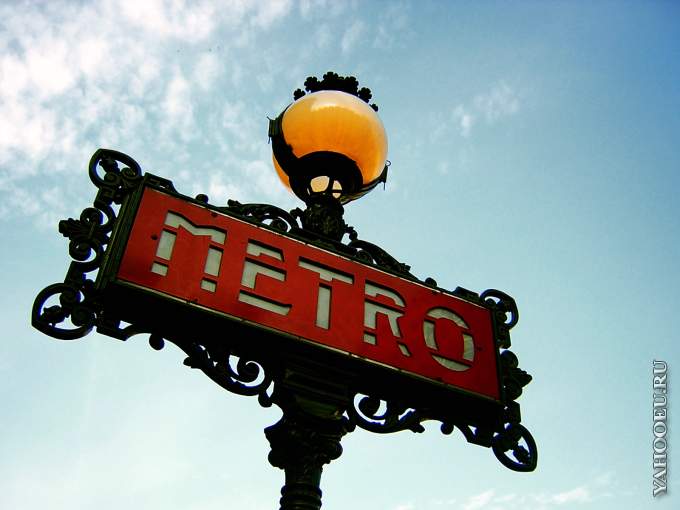 Специальный транспорт
Как человек научился плавать?
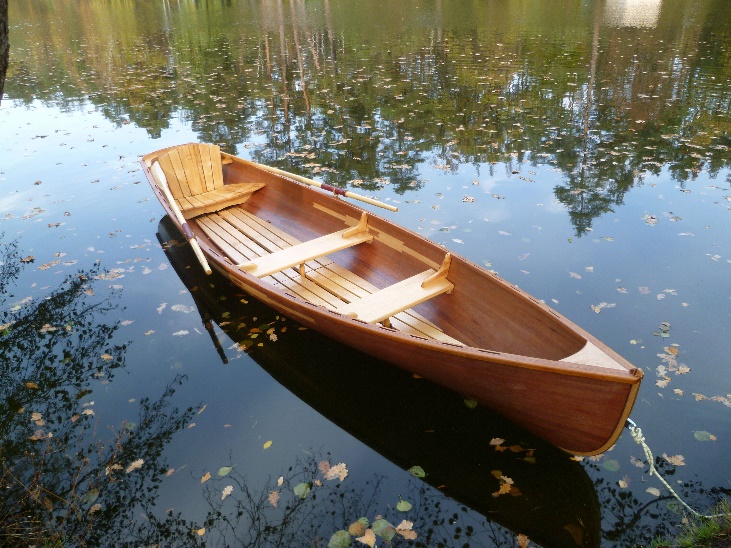 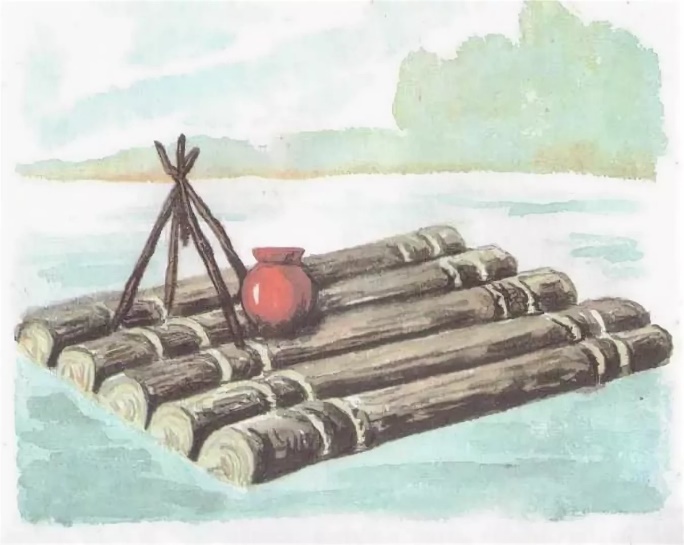 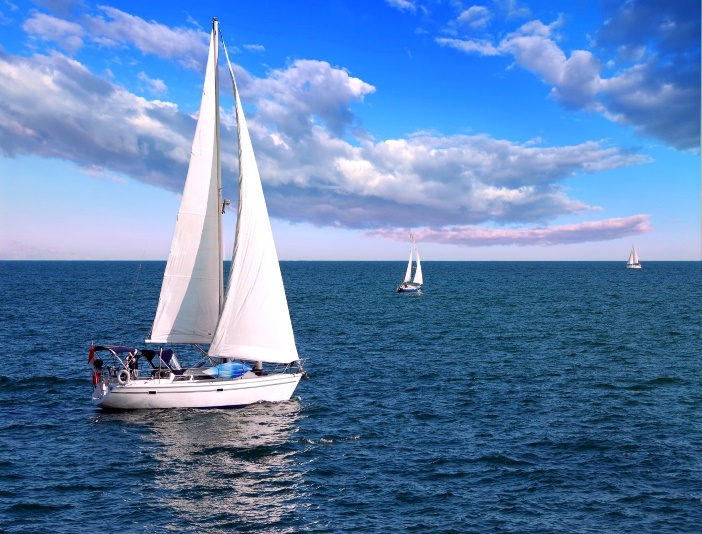 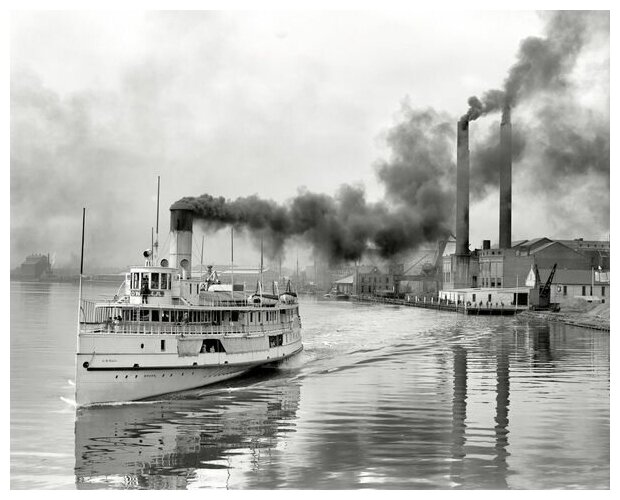 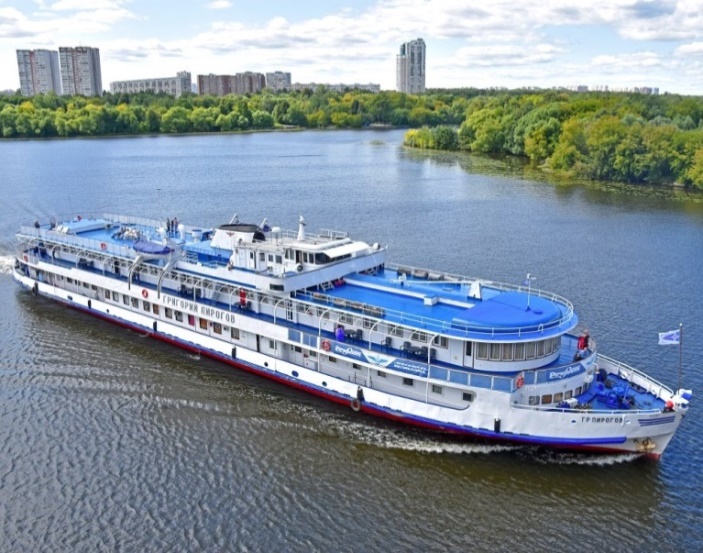 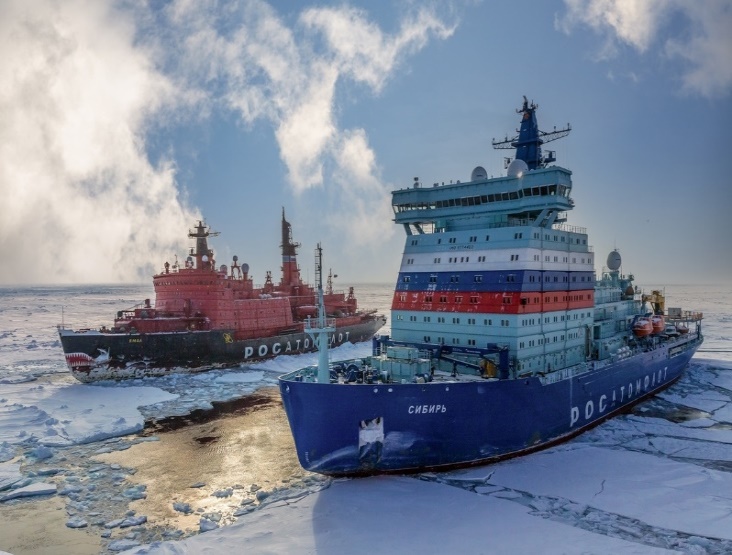 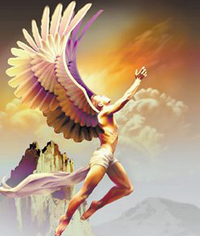 Как человек научился летать?
Люди еще с древних времен мечтали летать, как птицы. Одним из таких был юноша Икар.Он очень любил наблюдать заптицами. Однажды Икар решил сделать крылья, как у птиц. Он собрал перья и соединил их с помощью воска. Икар взобрался на высокую гору и, надев крылья, взлетел. 
Он парил высоко-высоко. Ему было хорошо, и он забыл, что подниматься высоко к солнцу опасно. Воск растаял,  и крылья рассыпались, Икар упал и разбился. Такую легенду сложили люди в Древней Греции.
Но люди продолжалимечтать о небе. В 18 веке была еще одна попытка совершить полет, но уже на воздушном шаре
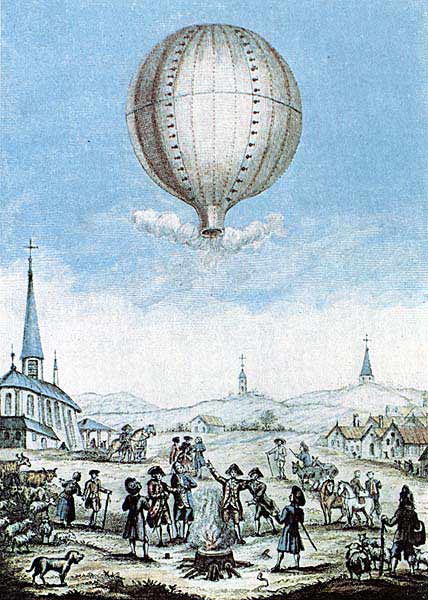 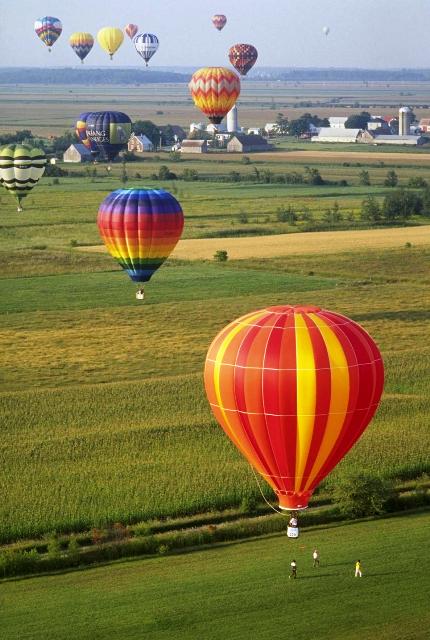 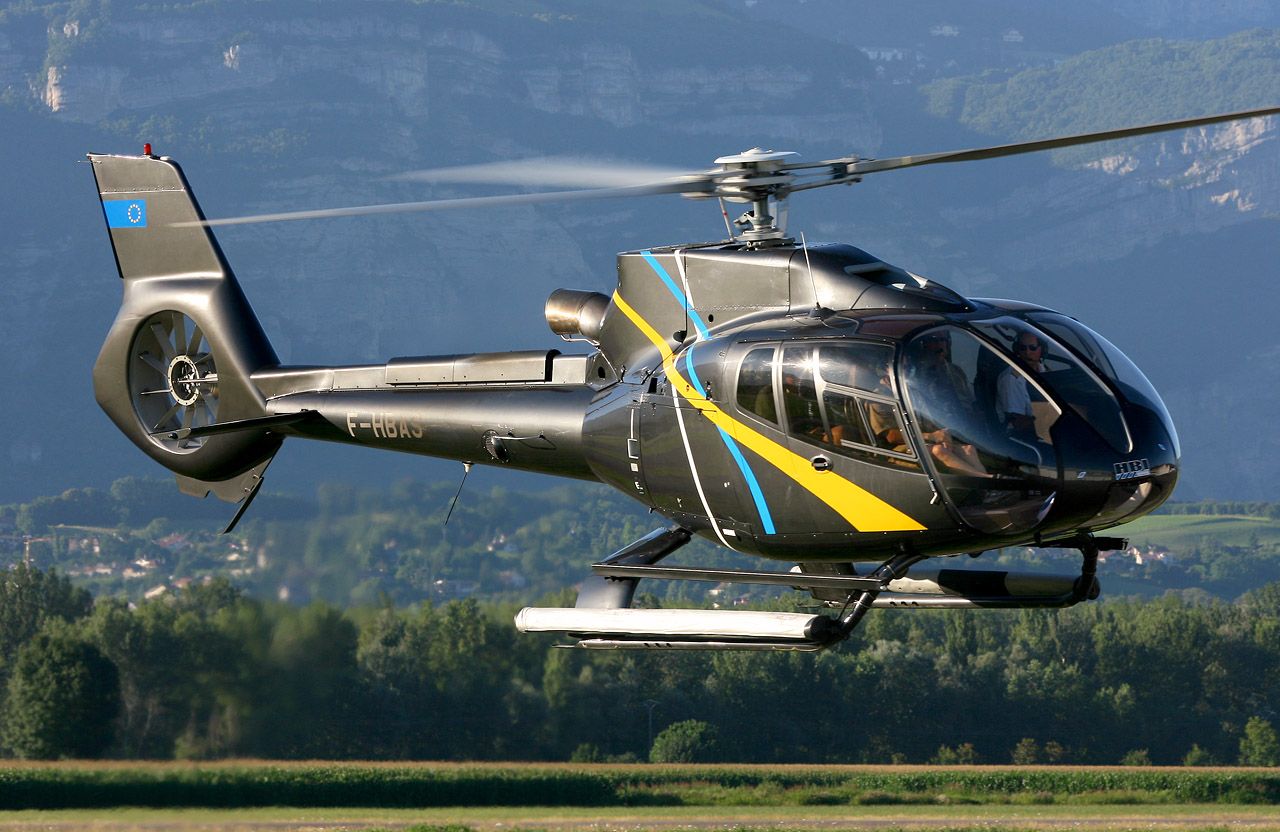 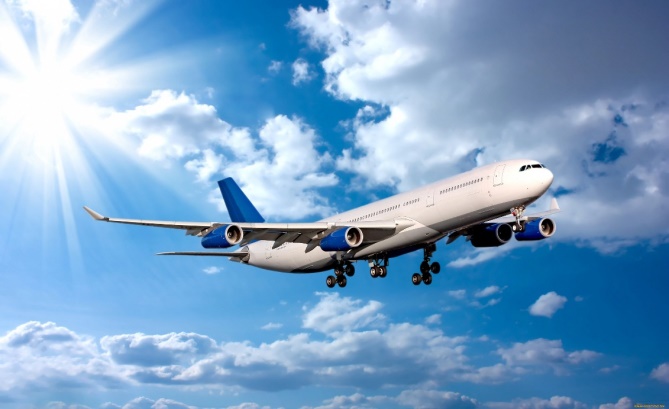 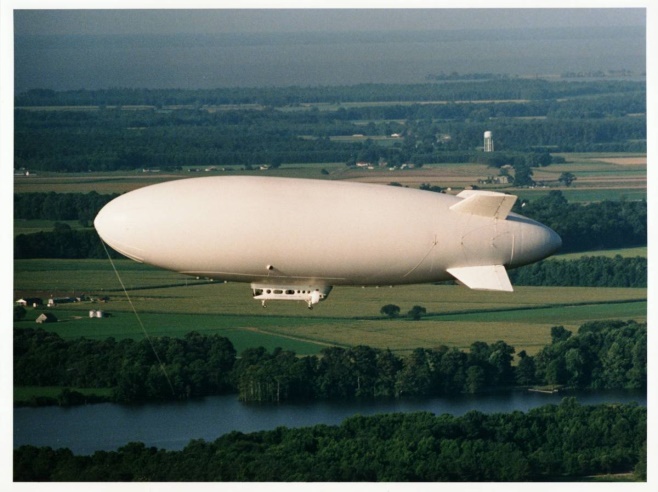 Домашнее задание
Прочитать ст.116-119
Нарисовать транспорт будущего.
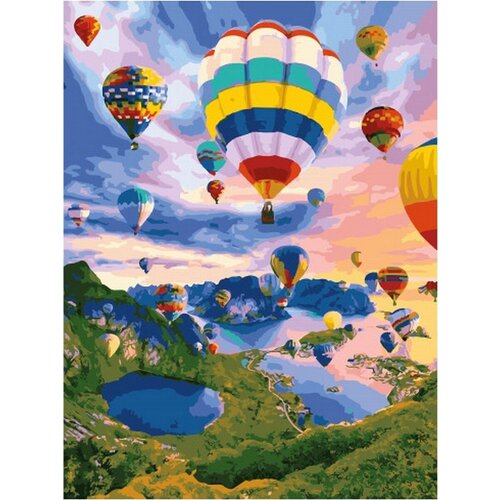 Спасибо за урок!